Top Access Tips – Pictures and Illustrations
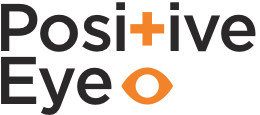 Positioning of text against image
Viking boats
Place the image on the opposite page  to the text. 
Place captions in same location on each image.
Viking boat
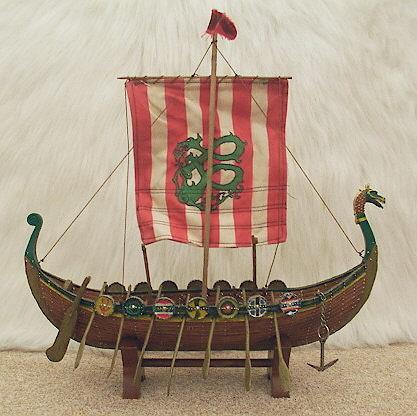 Clear, well contrasting image
Clear photograph
Clear well contrasting photograph
Simple clear photographs
Simple clear photographs